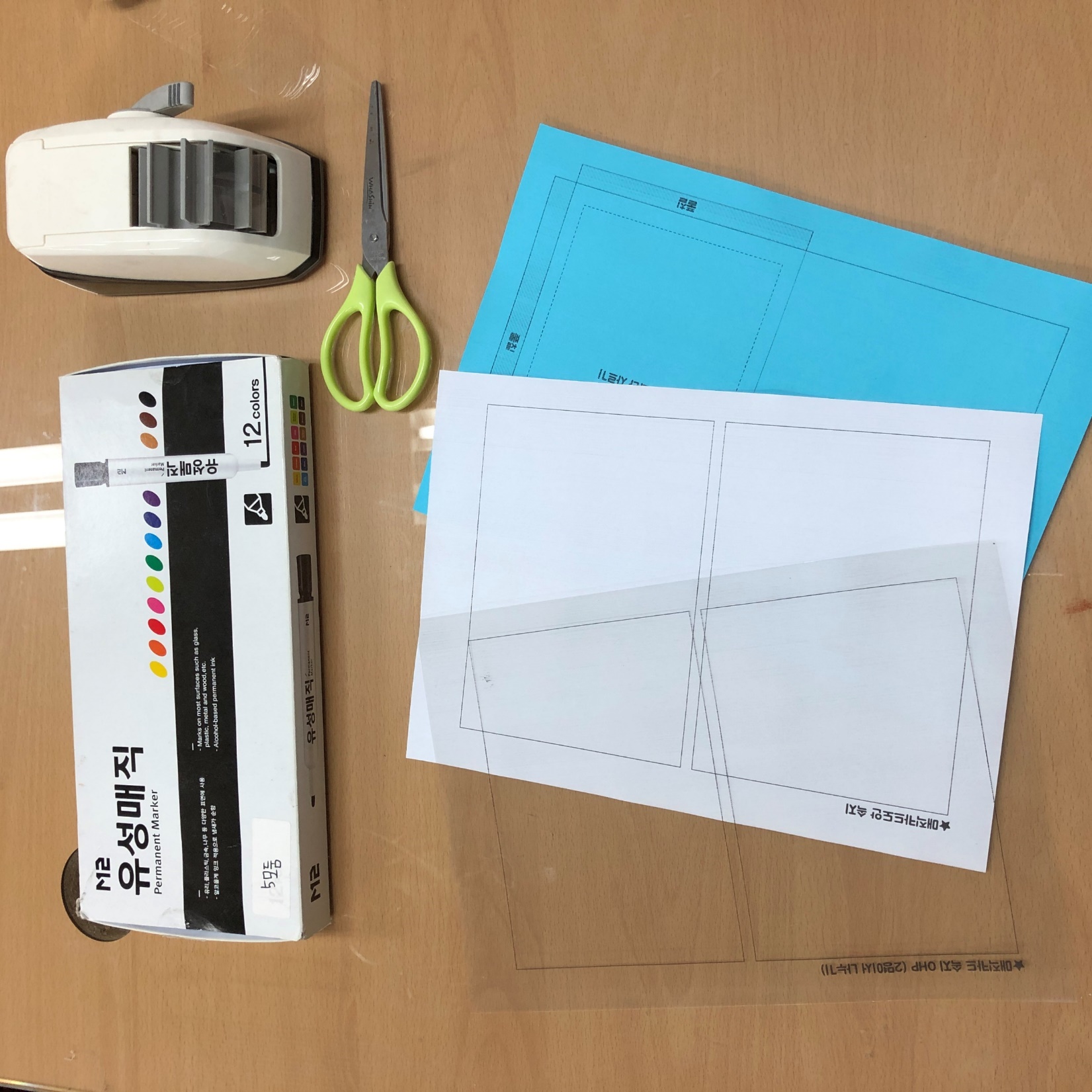 <준비물>

유성매직 or 
네임펜
스카치테이프
가위, 풀
도안 3종류
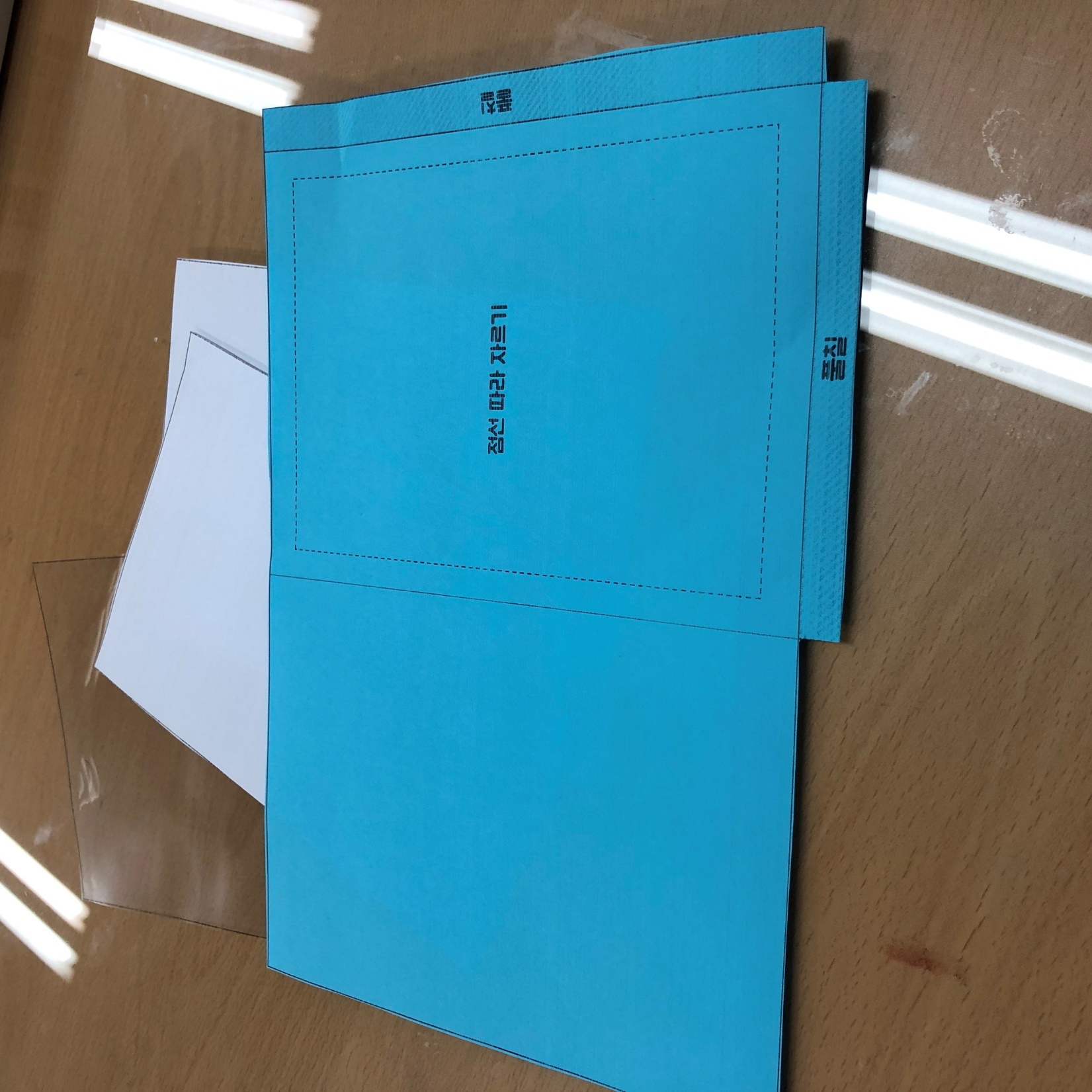 OHP
도안을 모두
자릅니다.

OHP 1장,
흰색 용지 긴 것,
흰색 용지 짧은 것,
봉투
긴 종이
짧은 종이
점선 안 쪽 부분은
잘라 낼 거예요
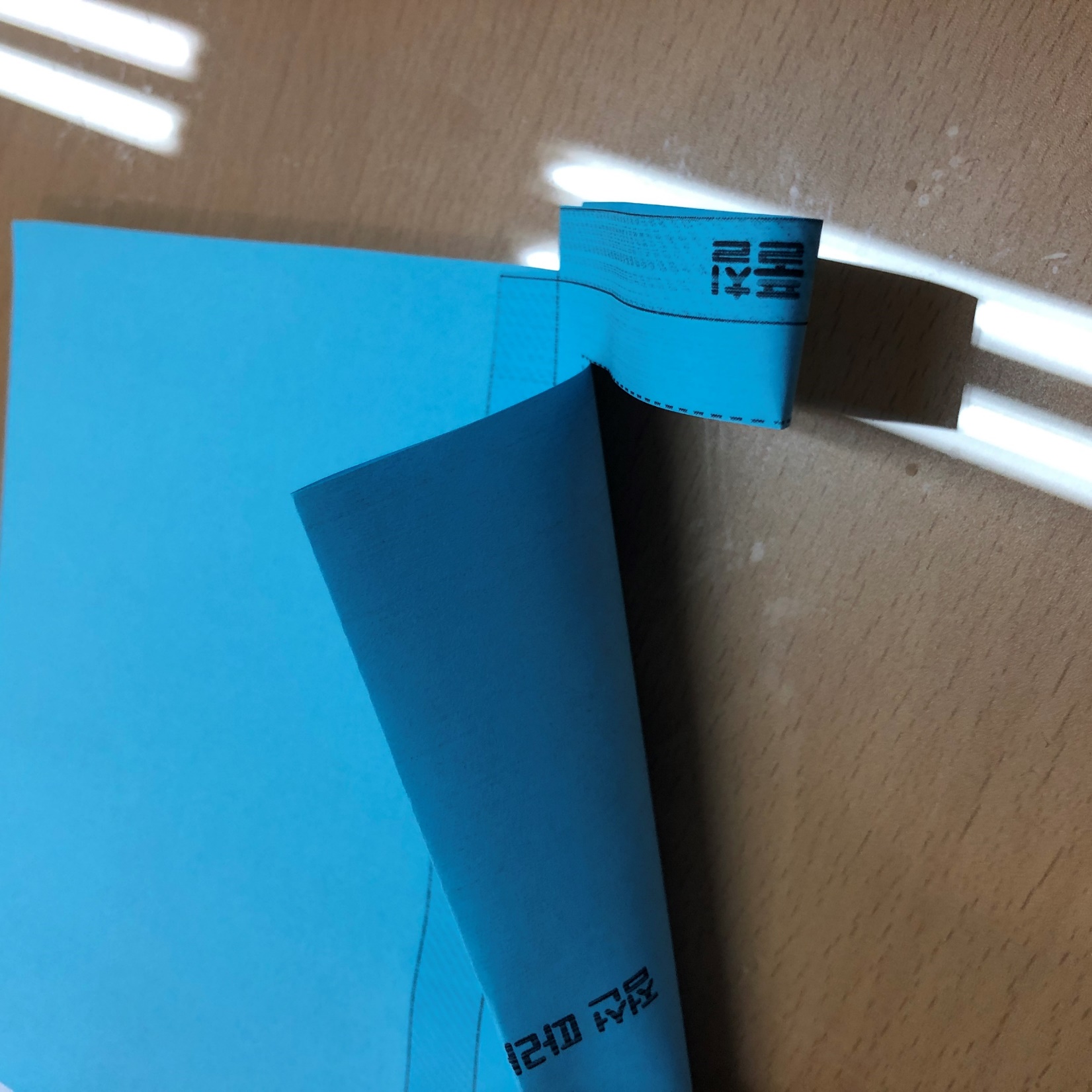 봉투가 될 도안은
잘라낼 부분을
반 접어서
자르면 쉬워요.
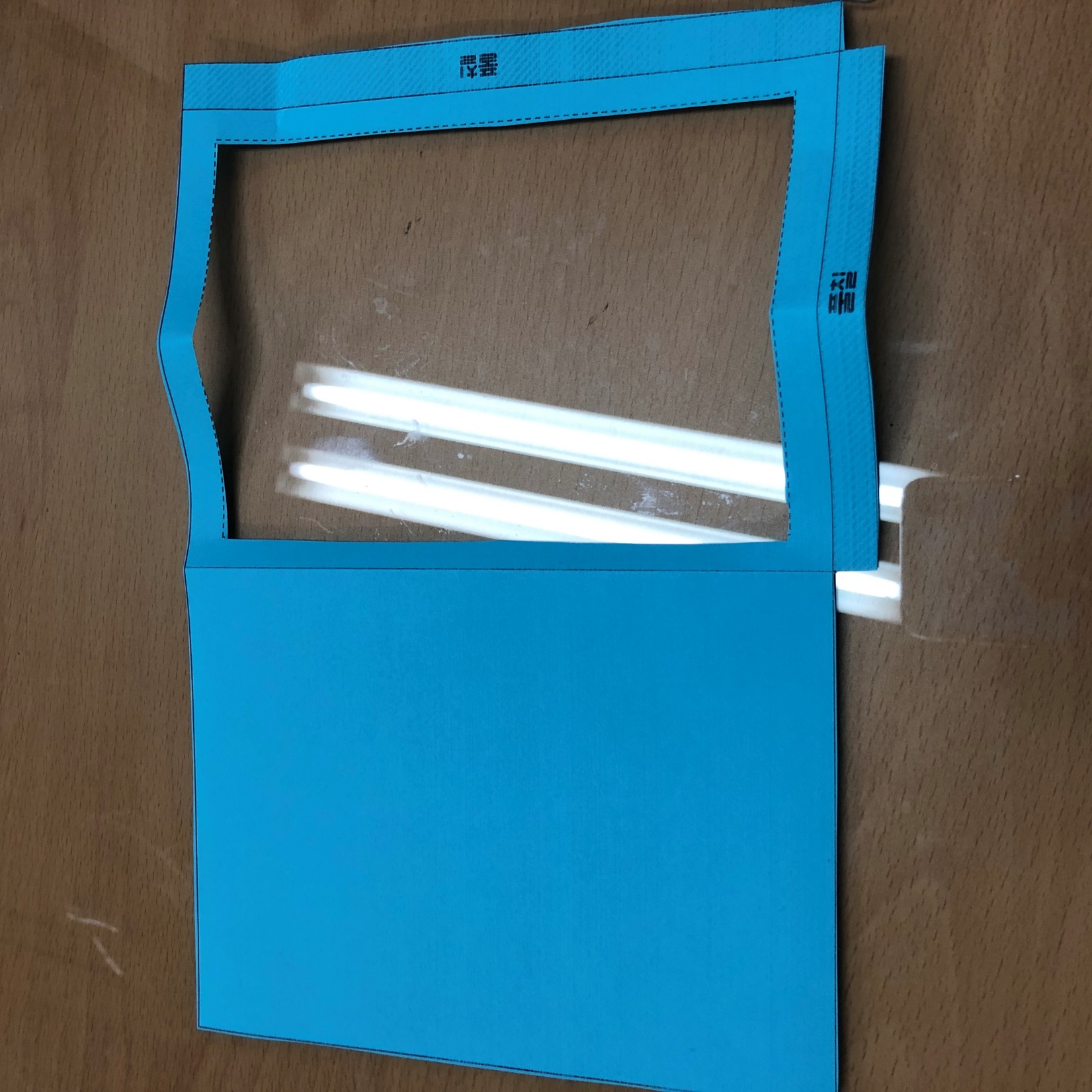 접기
짧은
흰 종이
테이프
테이프
안쪽에 테이프로 
흰색종이(짧은 것)를
고정 시키고
풀칠을 해
봉투를 완성합니다.
접기
접기
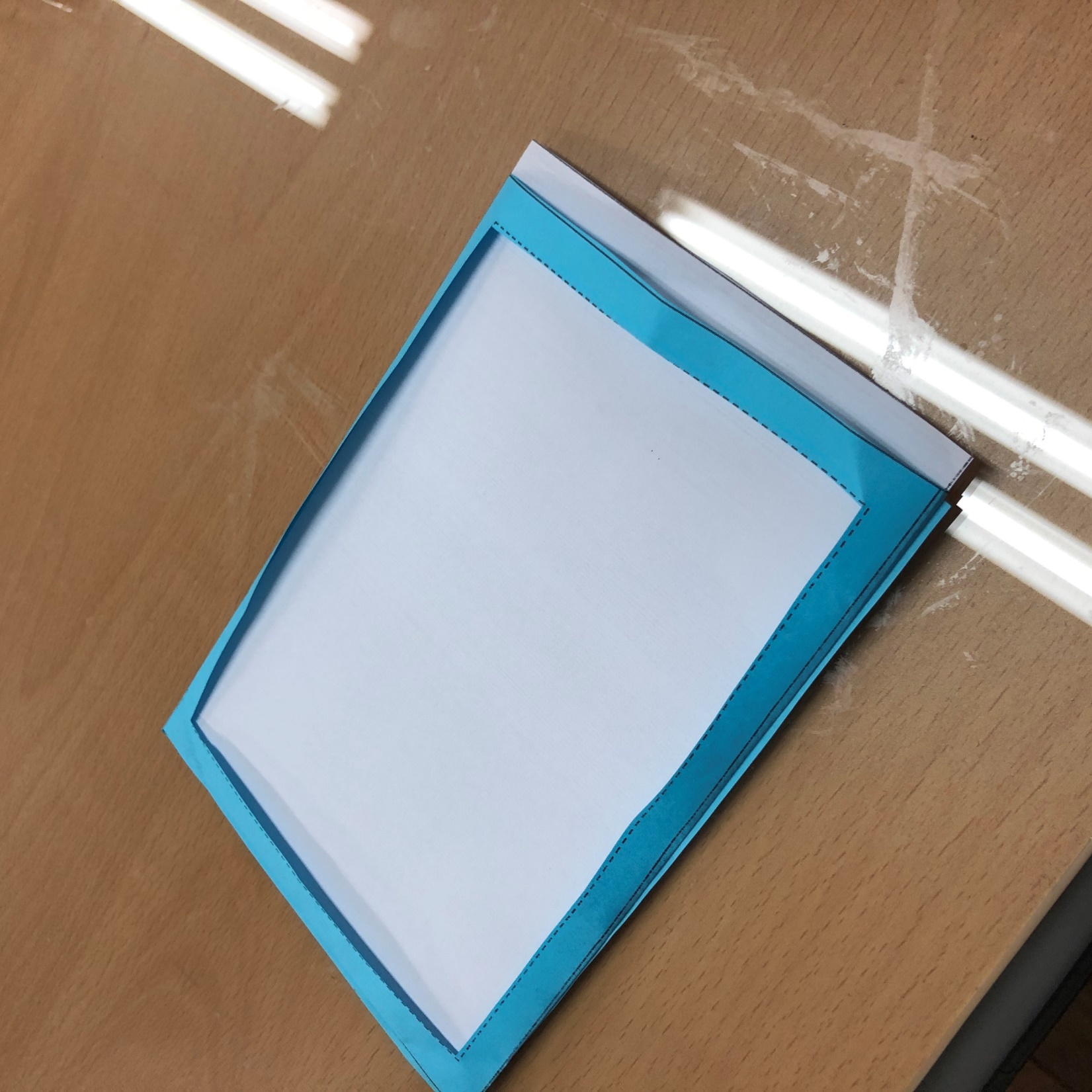 봉투 모양 완성!
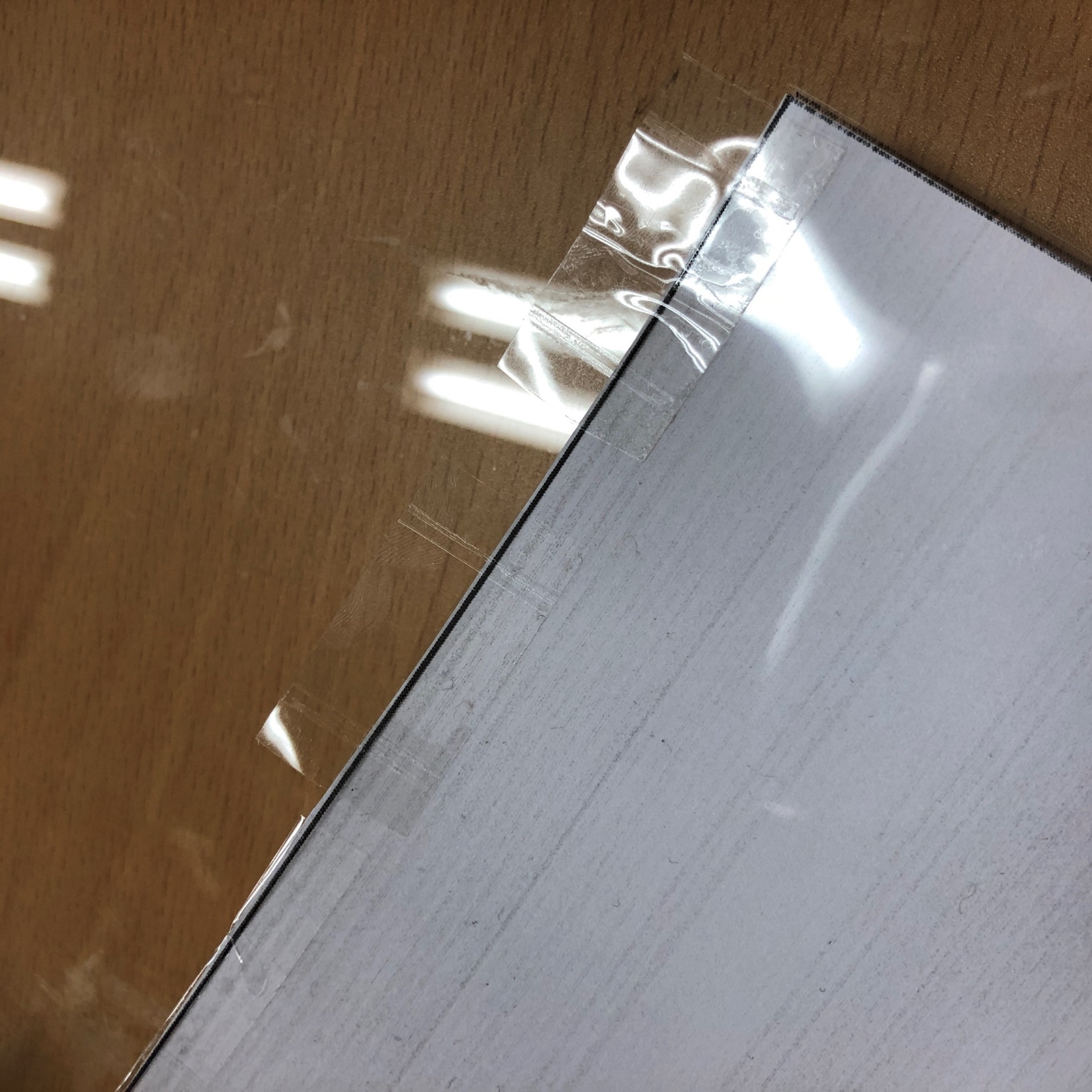 테이프
흰색 종이(긴 것)과
OHP 필름 한 쪽만
테이프로 붙입니다.
(위) OHP필름 
(아래) 긴 종이
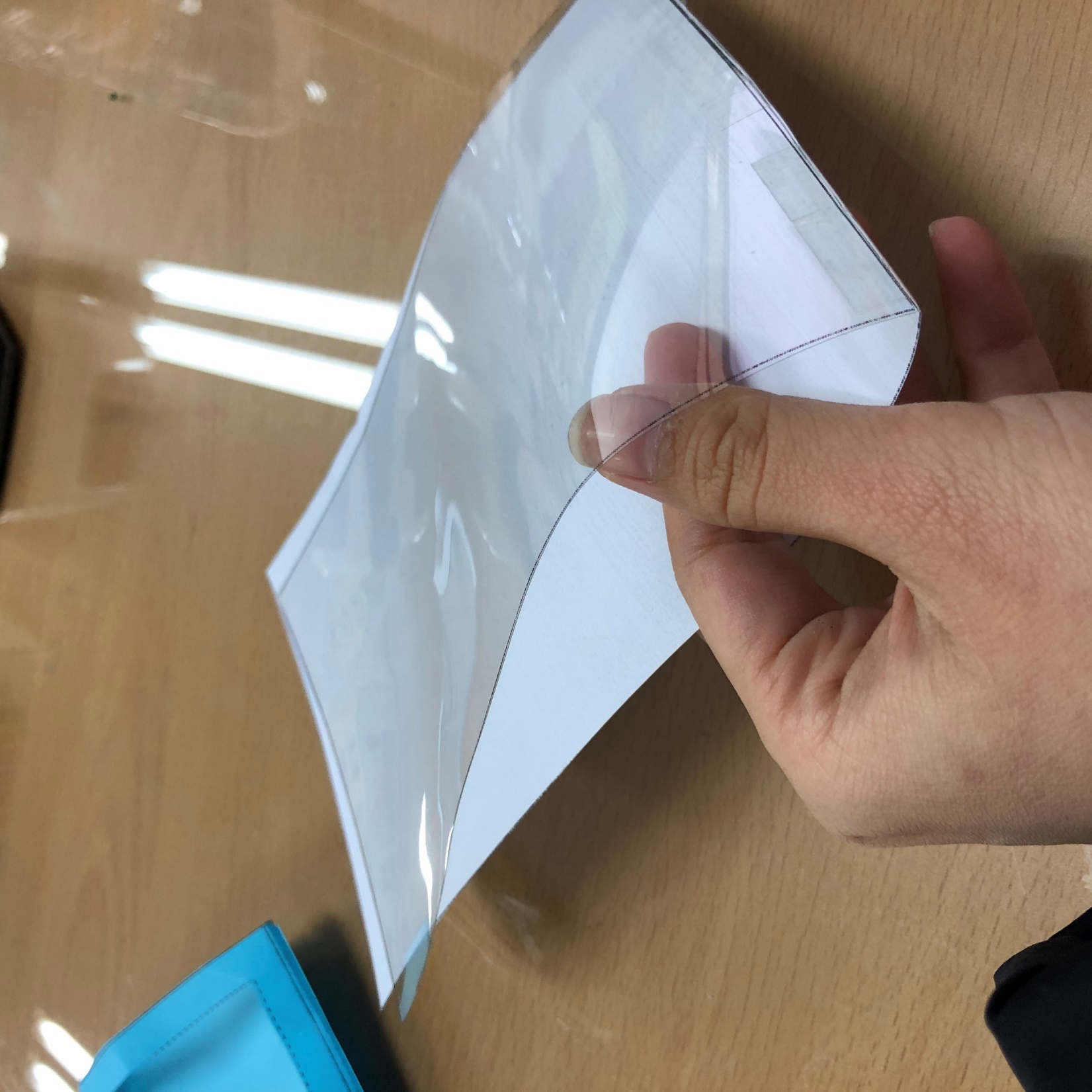 OHP를
넘길 수 있게
붙여야 해요.
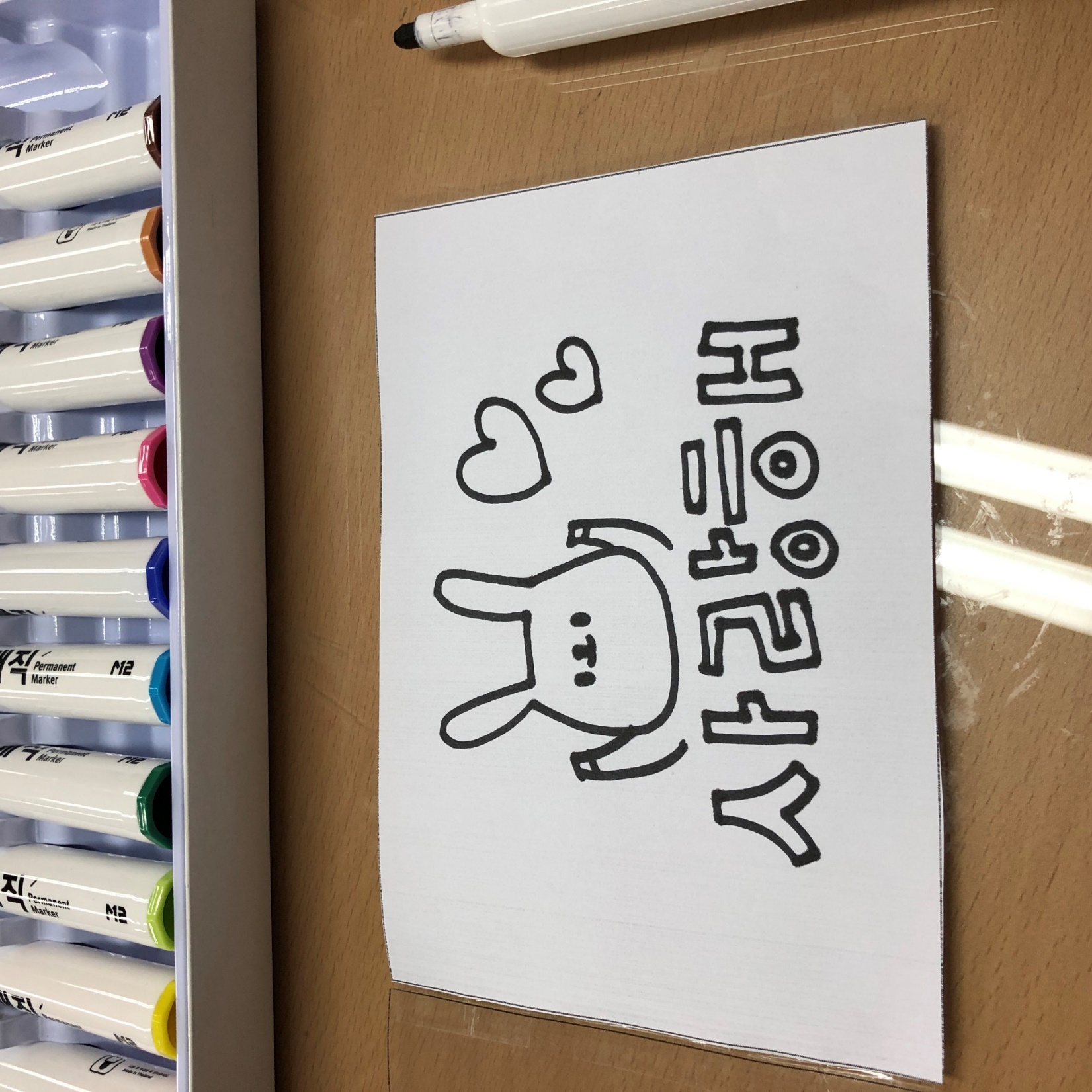 흰색 종이(짧은것)에
검은색으로
밑그림을 그립니다.
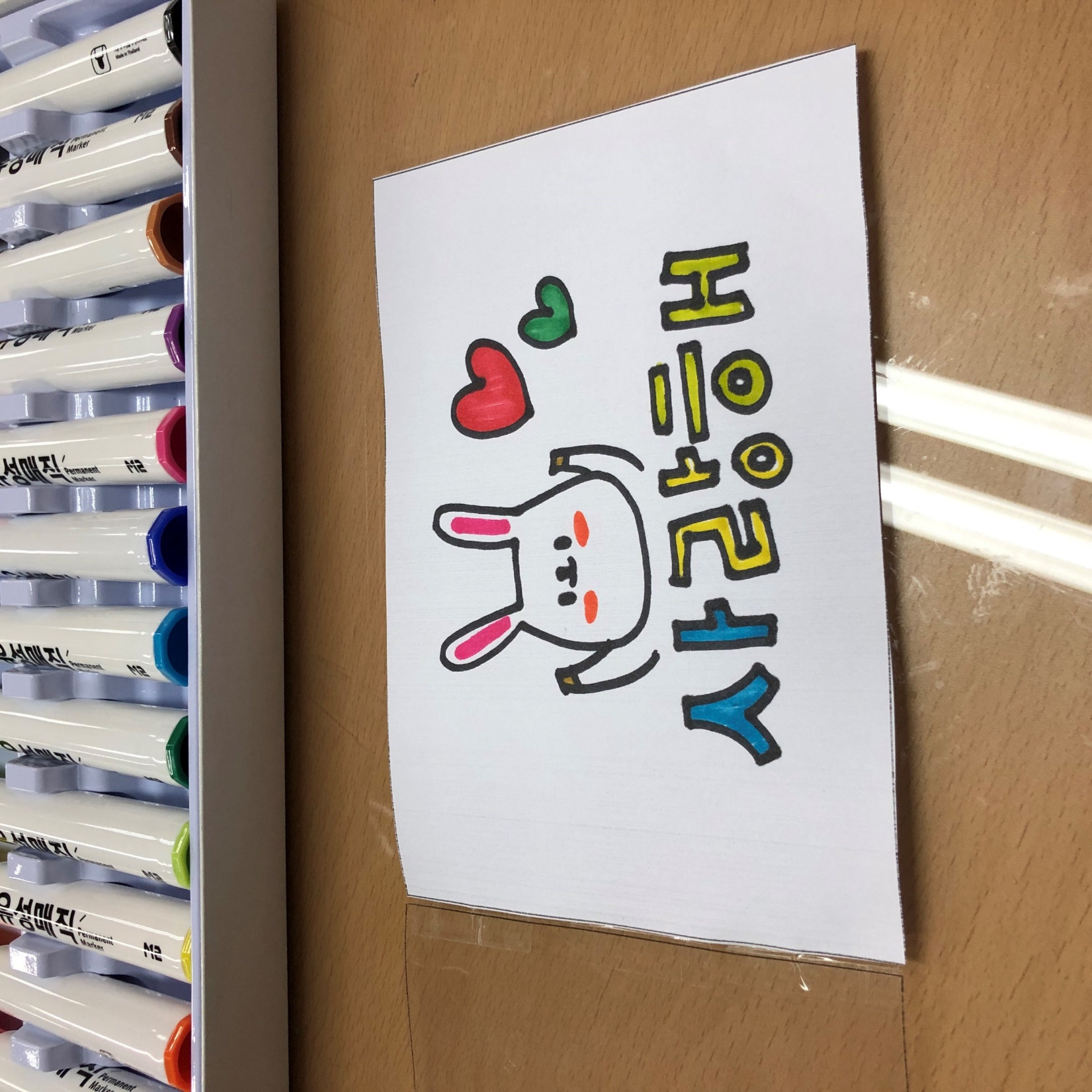 색칠도 
해주세요.
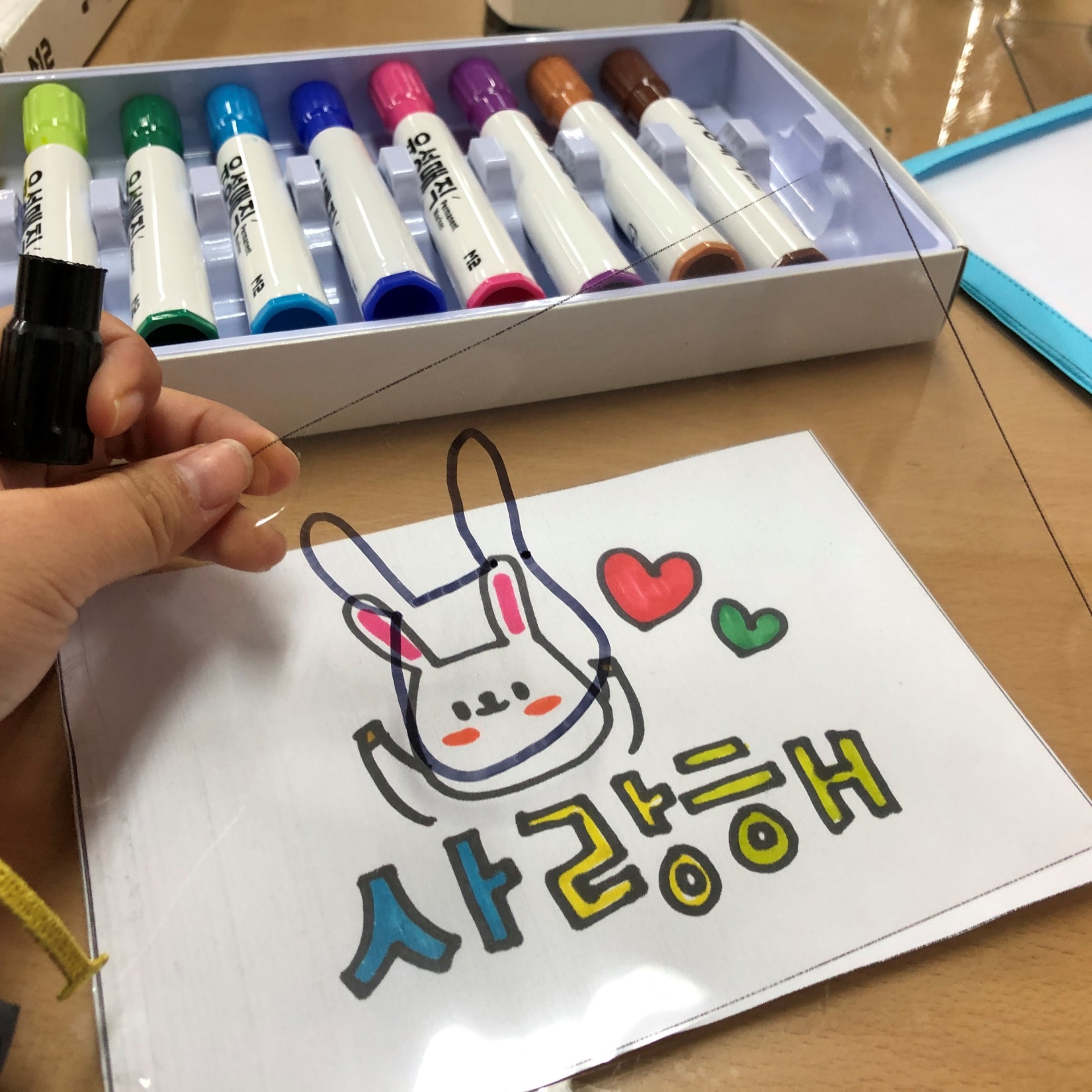 OHP를 덮고
검은색 선만
따라 그려요!

꼼꼼히 따라
그려야 어색하지 않아요
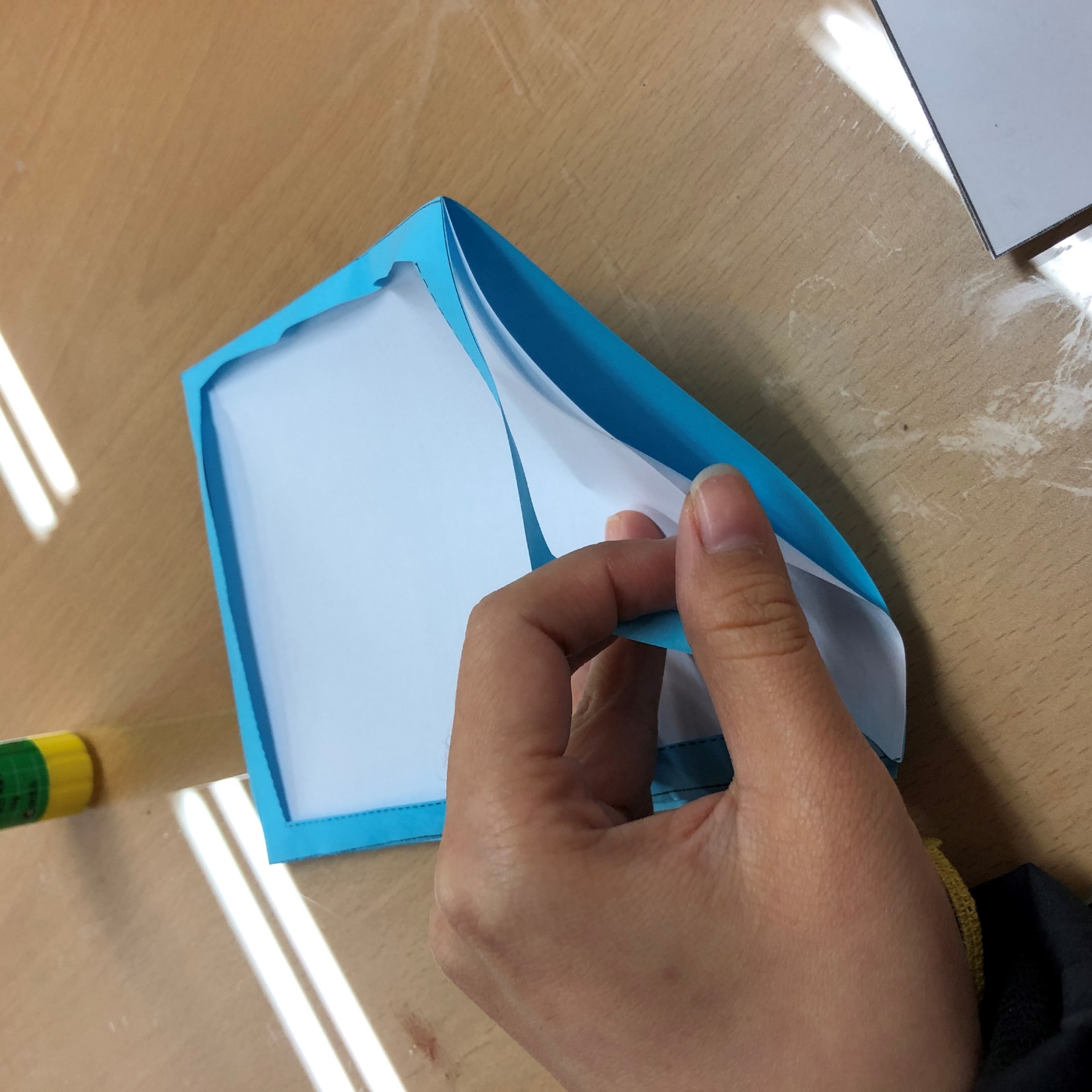 봉투를 흰색 종이를
기준으로 
벌리면
빈 공간이 2개 
생겨요.
1
2
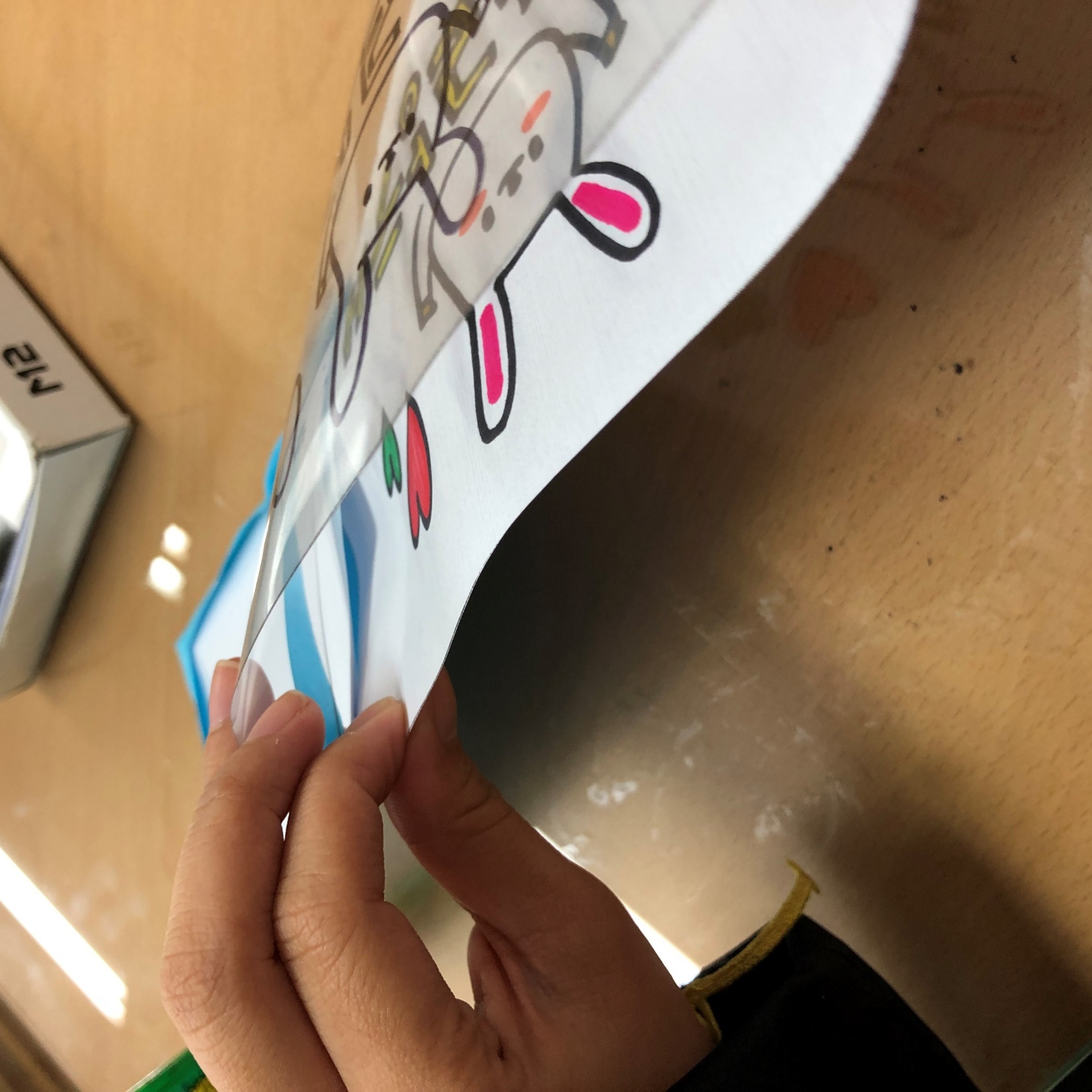 1번 공간에는 OHP
2번 공간에는
색칠한 종이를 
끼워요
1
2
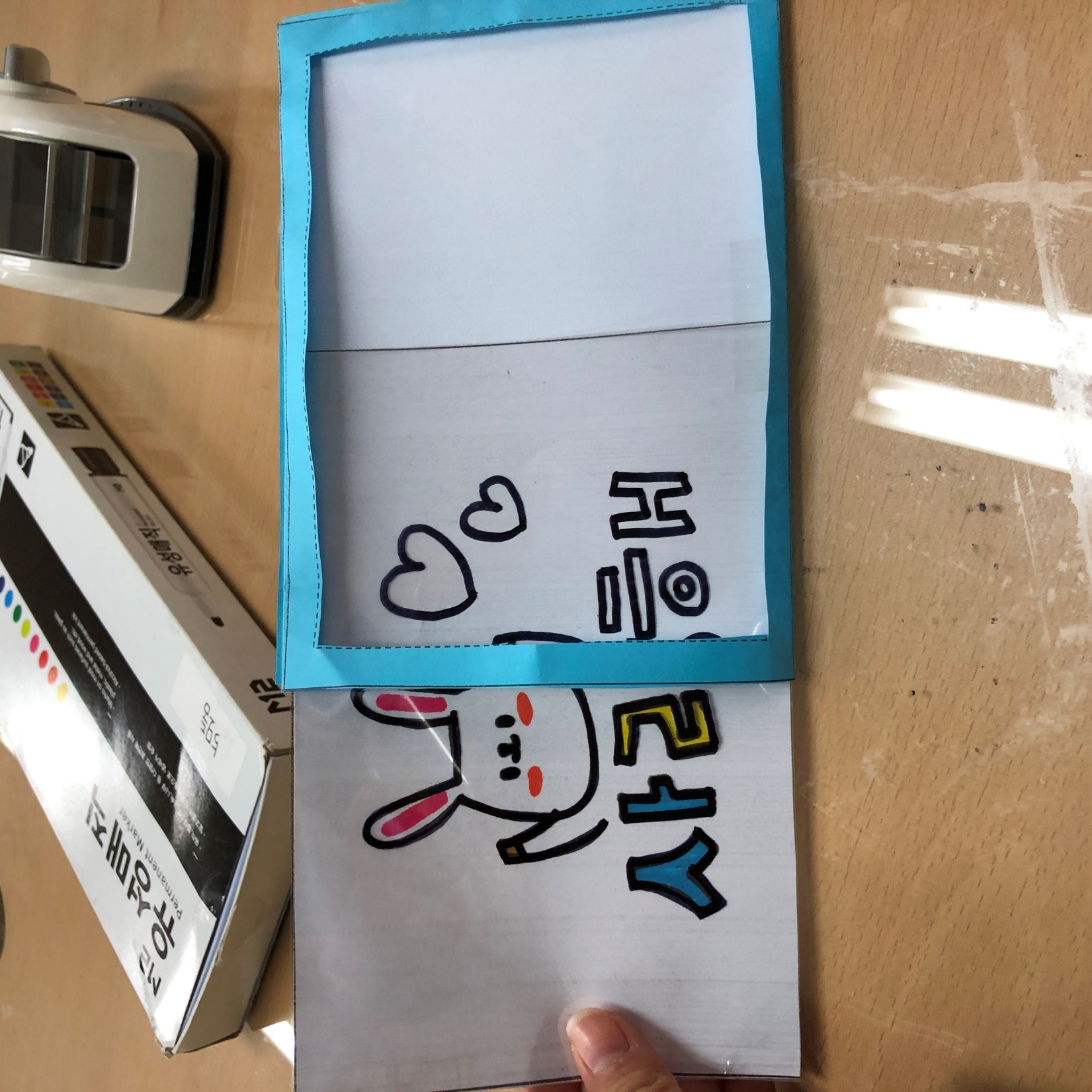 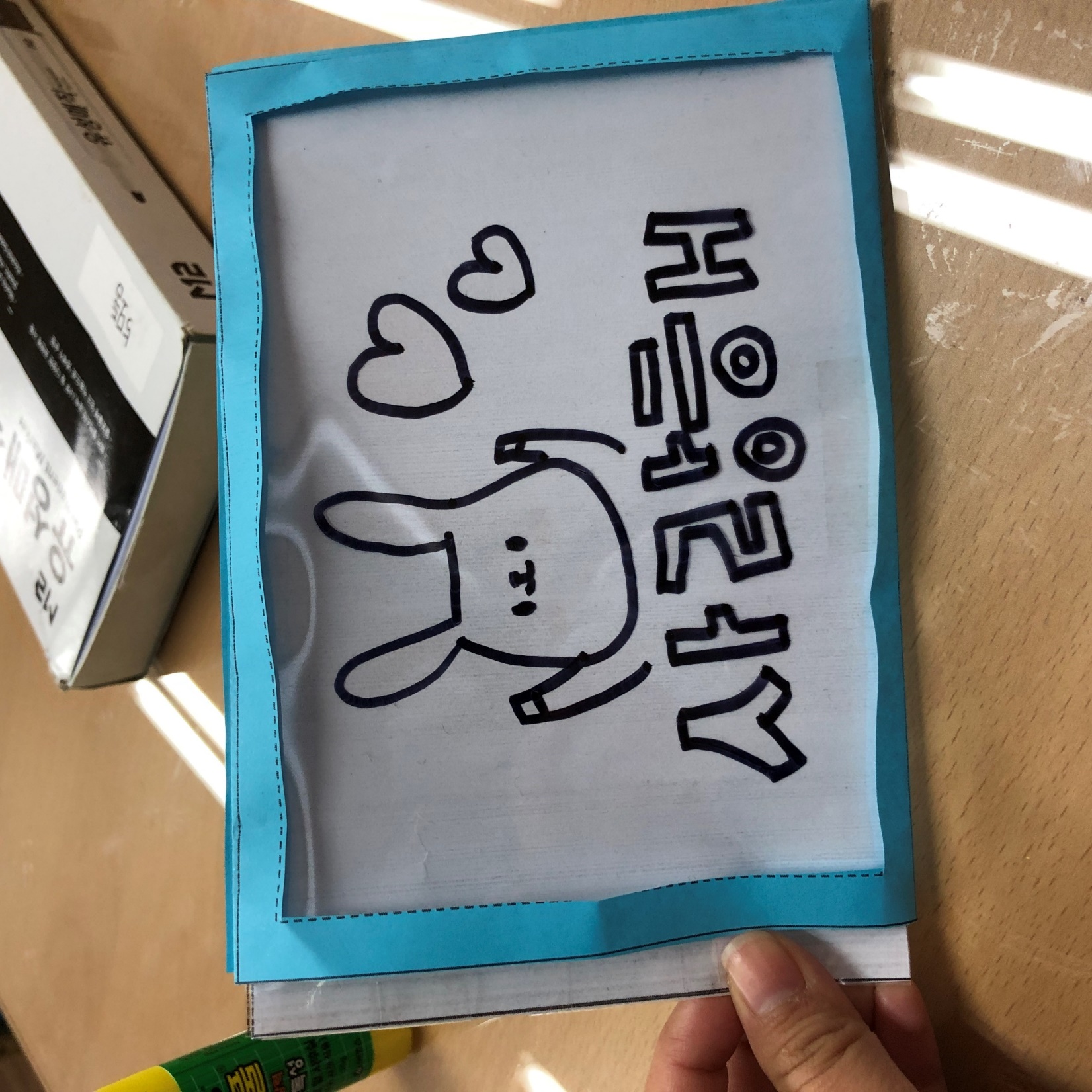 색이 있다가 없다가

신기한
매직카드
만들기